Seminář praktické češtiny II
19. března 2018
Hana Prokšová
syntaktické vztahy
mezi každými dvěma větnými členy, které spolu nějak souvisejí, jsou syntaktické vztahy:
sémantické
formálně-syntaktické

		SPÍ
		sémantický vztah: PREDIKACE
		formálně-syntaktický vztah: kongruence
PES
syntaktické vztahy
sémantické vztahy			
		
PREDIKACE/přisuzování
DETERMINACE/určování
KOORDINACE/přiřazování
ADORDINACE
formálně-syntaktické vztahy
 
podřadnost/hypotaxe
kongruence (shoda)
rekce (silná závislost)
adjunkce (slabá závislost)
souřadnost/parataxe
sémantické vztahy
PREDIKACE/přisuzování
vztah, v němž se přísudkem podmětu přisuzuje nějaká vlastnost, děj nebo zařazeni
základem věty s podmětem (věty dvojčlenné)
mezi podmětem a přísudkem

DETERMINACE/určování
významové zpřesňování jednoho větného členu jiným větným členem
nejfrekventovanější sémantický vztah
mezi všemi hypotakticky spojenými VČ kromě spojení podmětu a přísudku
sémantické vztahy
KOORDINACE/přiřazování
spojení členů významově rovnocenných, referenčně neidentických (tedy referujících k navzájem různým jevům skutečnosti)
konjunkce (slučování): tatínek a maminka; chtěl pít i jíst
alternativnost (vylučování): tatínek, nebo maminka; chce se učit nebo si číst 
gradace (stupňování): tatínek, a dokonce i maminka; celý týden, a nadto i o víkendu
adverzativnost (odporování): je slunečno, ale zima

koordinaci je nejčastěji vyjadřována paratakticky (souřadně)
může být vyjádřena i hypotakticky: tatínek s maminkou šli
sémantické vztahy
ADORDINACE
vztah mezi dvěma nebo více členy, které mají stejný referent
= označují tentýž jev jinými slovy

lze ji vyjádřit
splývavě, tedy tak, že není porušen souvislý intonační průběh věty
První český prezident Václav Havel psal divadelní hry.
nesplývavě, tedy tak, že tento průběh je porušen
Václav Havel, první český prezident, psal divadelní hry.
KOORDINACE × ADORDINACE
knedlík nebo brambory
knedlík a zelí
knedlík, a dokonce i zelí
						KOORDINACE

						OBOJE
						parataxe
knedlík, tradiční česká příloha
	ADORDINACE
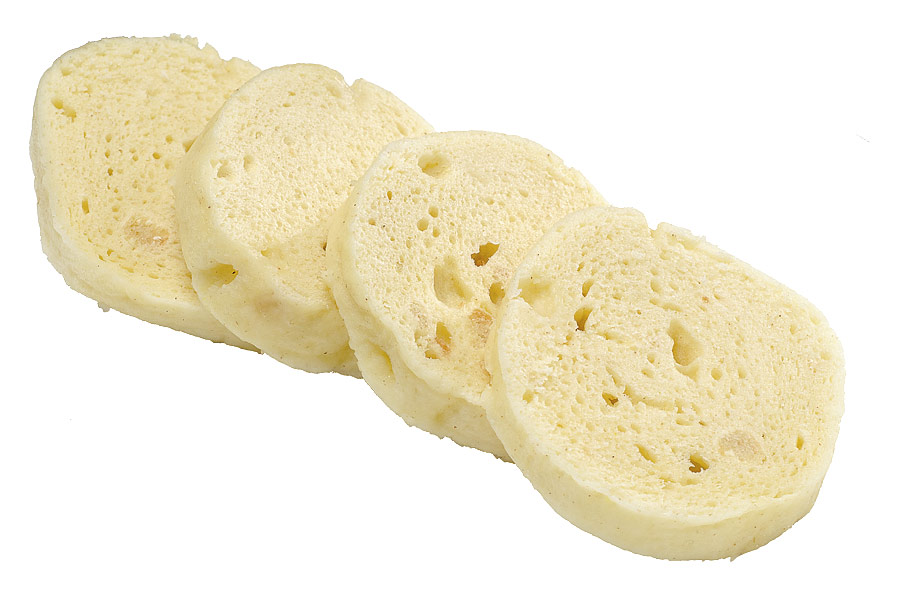 sémantické vztahy
ADORDINACE
k adordinaci patří i
Ph.D. / DiS.

s. r. o. /  a. s. / v. v. i. / z. s.
Co to znamená?
Jak to psát?
sémantické vztahy
ADORDINACE
Co to znamená?
s. r. o. / spol. s r. o. = společnost s ručením omezeným
a. s. = akciová společnost
v. v. i. = veřejná výzkumná instituce
z. s. = zapsaný spolek
Jak to psát?
ASNEP, z. s., sídlí na Praze 8.
Ústav pro jazyk český AV ČR, v. v. i., pořádá přednášky.
formálně-syntaktické vztahy
souřadnost/parataxe
vztah mezi dvěma nebo více členy, které jsou ve struktuře věty na stejné úrovni (jsou syntakticky rovnocenné, jsou stejným větným členem)
+ KOORDINACE (upekla dort a buchty; hezká, ale pohublá dívka)
+ ADORDINACE (Jaroslav Hašek, autor Švejka; řeka Vltava; chudák maminka)

závislost/hypotaxe
formální podřízenost jednoho větného členu jinému větnému členu
rozlišujeme člen závislý/podřízený a člen řídící
užití závislého členu ve větě je podmíněno užitím členu řídícího
formálně-syntaktické vztahyzávislost
shoda/kongruence 
závislost, která je signalizována shodou ve vyjadřovaných morfologických kategoriích mezi členem řídícím a členem závislým
v pádě, čísle a rodě
malý slon
v čísle a rodě, v osobě
slon zatroubil; my jsme usnuli
nastává:
mezi podmětem–přísudkem
jménem–přívlastkem shodným
jméno–doplněk (tam, kde je znát jmenný rod)
formálně-syntaktické vztahyzávislost
řízenost/rekce (někdy také silná závislost)
typ závislosti, kdy řídící člen předepisuje/nutí členu závislému pád (případně předložku a pád);
není se mezi nimi shoda
upekla dort; dotkl se sametu; spoléhal na Filipa
miska polévky; služba zákazníkům
nastává:
mezi slovesem–předmětem
jménem–přívlastek neshodným bezpředložkovým, 
slovesem–některými typy PU (původce děje, proživatele děje, některého prostředku)
formálně-syntaktické vztahyzávislost
přimykání/adjunkce (někdy také slabá závislost)
typ závislosti, kdy je jeden člen závislý na druhém, ale člen řídící nepředepisuje členu závislému morfologické kategorie
domluvíme se telefonicky / telefonem / po telefonu
sednout si do sněhu / na židli / k Lucii / vedle
cesta zpět / lesem / do Prahy / za snem
velmi vzácný; naprosto ojediněle; stůl ze dřeva; kabát s kapucí
nastává
mezi slovesem–většinou PU
jménem–přívlastkem neshodným předložkovým
slovesem–doplňkem
Jaké vztahy budou mezi vyznačenými slovy/VČ?
velká třída
čokoláda s oříšky
sklenice vína
moje učebnice
kohout a slepice
Praha, hlavní město
Pije čaj.
Květina voní.
Bydlím v Praze.
Zaplatím kartou.

Pes běhal na zahradě špinavý.
Viděl otce plakat.
Jaké vztahy budou mezi vyznačenými slovy/VČ?
velká třída ← D, k
čokoláda s oříšky ← D, a (nebo také K, p!)
sklenice vína ← D, r
moje učebnice ← D, k
kohout a slepice ← K, p
Praha, hlavní město ← A, p
Pije čaj. ← D, r
Květina voní. ← P, k
Bydlím v Praze. ← D, a
Zaplatím kartou. ← D, a (× Zaplatím /za/ něco ← D, r)

Pes běhal na zahradě špinavý. ← (pes–šp) D, k + (běhal–šp) D, a
Viděl otce plakat. ← (otce – plakat) D, a + (viděl – plakat) D, a
závislostní stromy
prostorový způsob zachycení vztahů ve větě
uzly a hrany				


		člen řídicí
	P, k				D, r
členy závislý				člen závislý
					D, k
				člen závislý
závislostní stromy
prostorový způsob zachycení vztahů ve větě
uzly a hrany
					horní uzel je vždycky
					PŘÍSUDEK
		člen řídicí
	P, k				D, r
členy závislý				člen závislý
					D, k
				člen závislý
závislostní stromy
Divočák okusoval mladou kukuřici.

					horní uzel je vždycky
					PŘÍSUDEK
		okusoval
	P, k				D, r
	Divočák					kukuřici
					D, k
				mladou
projektivita konstrukceaby se to dalo číst zprava doleva
Divočák okusoval mladou kukuřici.
				

		okusoval
	P, k				D, r
	Divočák					kukuřici
					D, k
				mladou
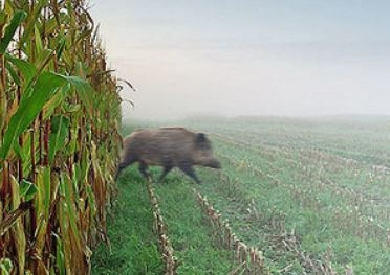 Z ořechů mi nejmíň chutnají lískové.
chutnají
						přísudek	
	D, a		D, r		D, a		P, k
z ořechů 	mi 		nejmíň		lískové
PU zřetele	PU		PU míry		podmět
		proživatele
		děje
Jiří v opilosti mluvil maďarsky nebo polsky .
mluvil
			přísudek		D, a 
P, k		D, a					nebo	
Jiří		v opilosti 		maďarsky 	K, p	polsky
podmět 	PU průvodních 		PU způsobu
		okolností
Uprostřed města postavili architektonicky nevyhovující budovu.
postavili
		přísudek
	P, k		D, a				D, r
(oni) 		uprostřed města 			budovu
podmět 		PU místa			předmět
všeobecný 				D, k
					nevyhovující
					přívlastek
				D, a
				architektonicky
				PU zřetele
Ze zkouškového období je mi vždycky špatně.
je špatně
				přísudek
	D, a		D, r				D, a
	z období	mi				vždycky
	PU příčiny	PU proživatele 		PU času
D, k			děje 
zkouškového
přívlastek
					Věta bezpodmětná!
K buzení mohou neslyšící používat vibrační budíky na telefonech.
mohou používat
		přísudek
D, a			P, k			D, r
k buzení 		neslyšící 		budíky
PU účelu 		podmět 		předmět
					D, k		D, a
				vibrační 		na telef.
				přívlastek 		přívlastek
domácí práce
Zachyťte věty pomocí závislostních stromů + k uzlům připište větné členy, k hranám syntaktické vztahy:
Špačci si v dutině stromu postavili hnízdo.
Klepnutím vložte text.
Adam nám upekl z jablek štrúdl a bábovku.

Řešení zkontrolujeme na začátku příští hodiny.